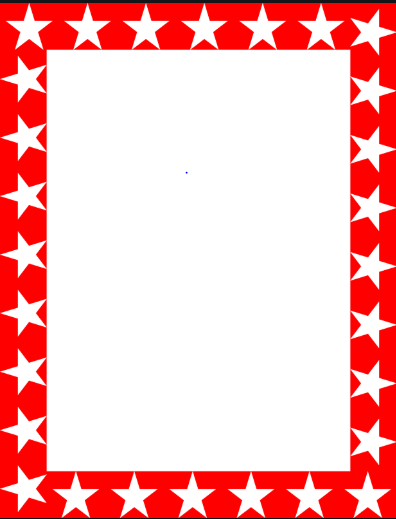 Wow Assembly:
    Friday 11th March
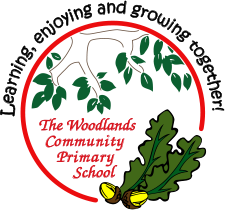 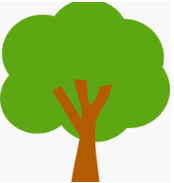 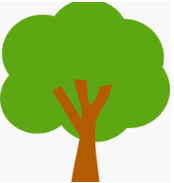 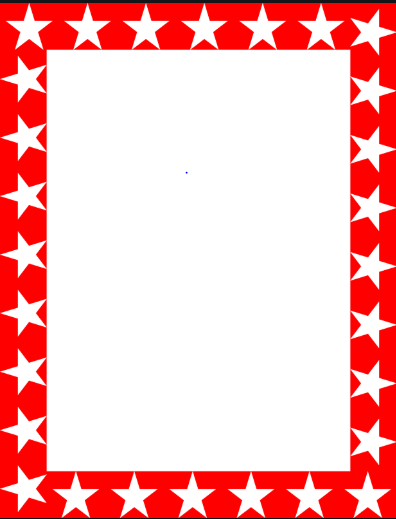 Green Cards!
Ash – Gracie				David- Maple
Pine – Jaycee				Mollie - Maple
Evelyn-Birch
Felicity- Birch
Poppy- Birch
Phillip – Elm 
Celia – Elm
Thomas – Elm 
Codi-Lee – Elm
Leo - Willow
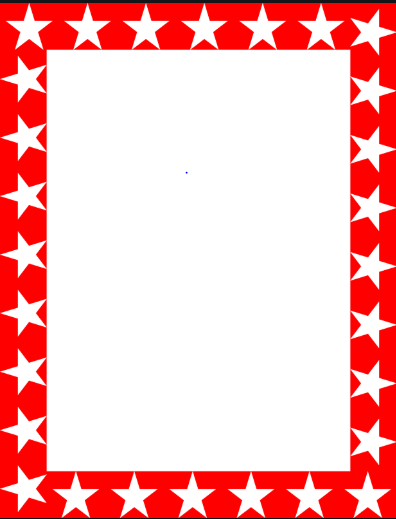 Scientists of the Week!
Oak –Louie
Ash – Jaxon
Birch –   Remy
Pine – Liylie
Elm –  Codi-Lee
Willow –  Scarlet
Spruce – Elyza
Maple – Mollie B
Redwood – Evelyn E 
Chestnut –
Aspen- Cian
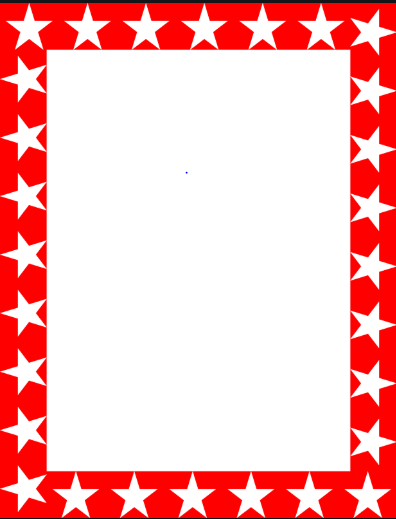 Weekly Team Points!
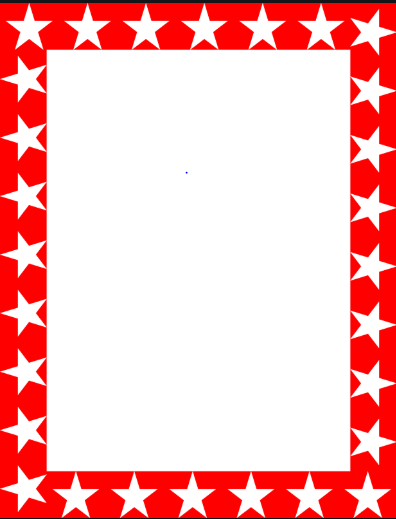 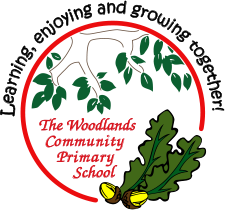 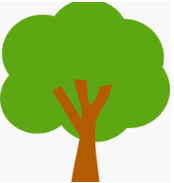 Oak
Stanley

For
Super instructions for planting a bean.

Mrs Laffan                                      11.03.22
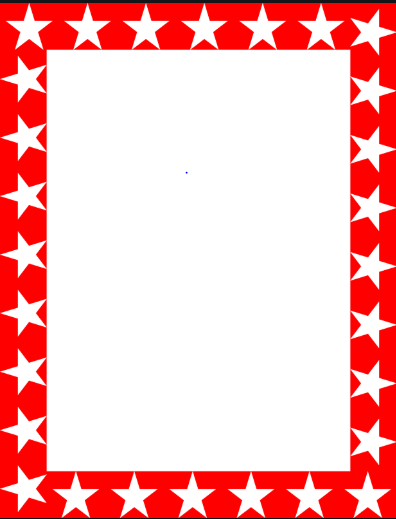 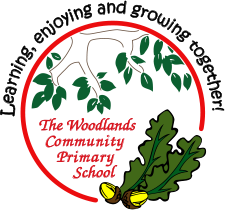 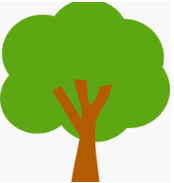 Ash
 Isaac

For great work to identify words that rhyme and find the odd word out.


Miss Bailey and Mrs Salt                                    11.03.22
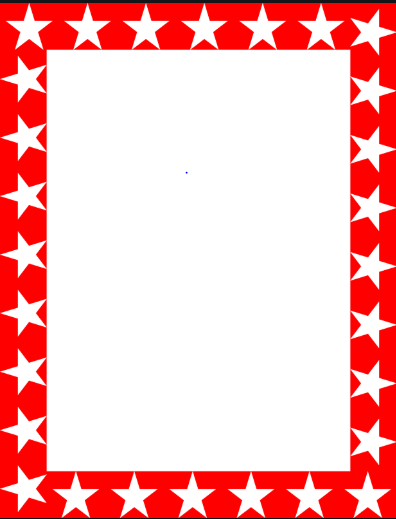 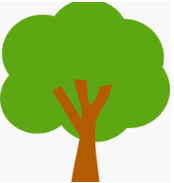 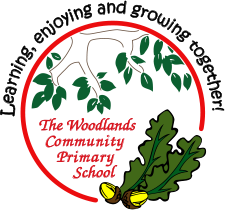 Ash Wow Work
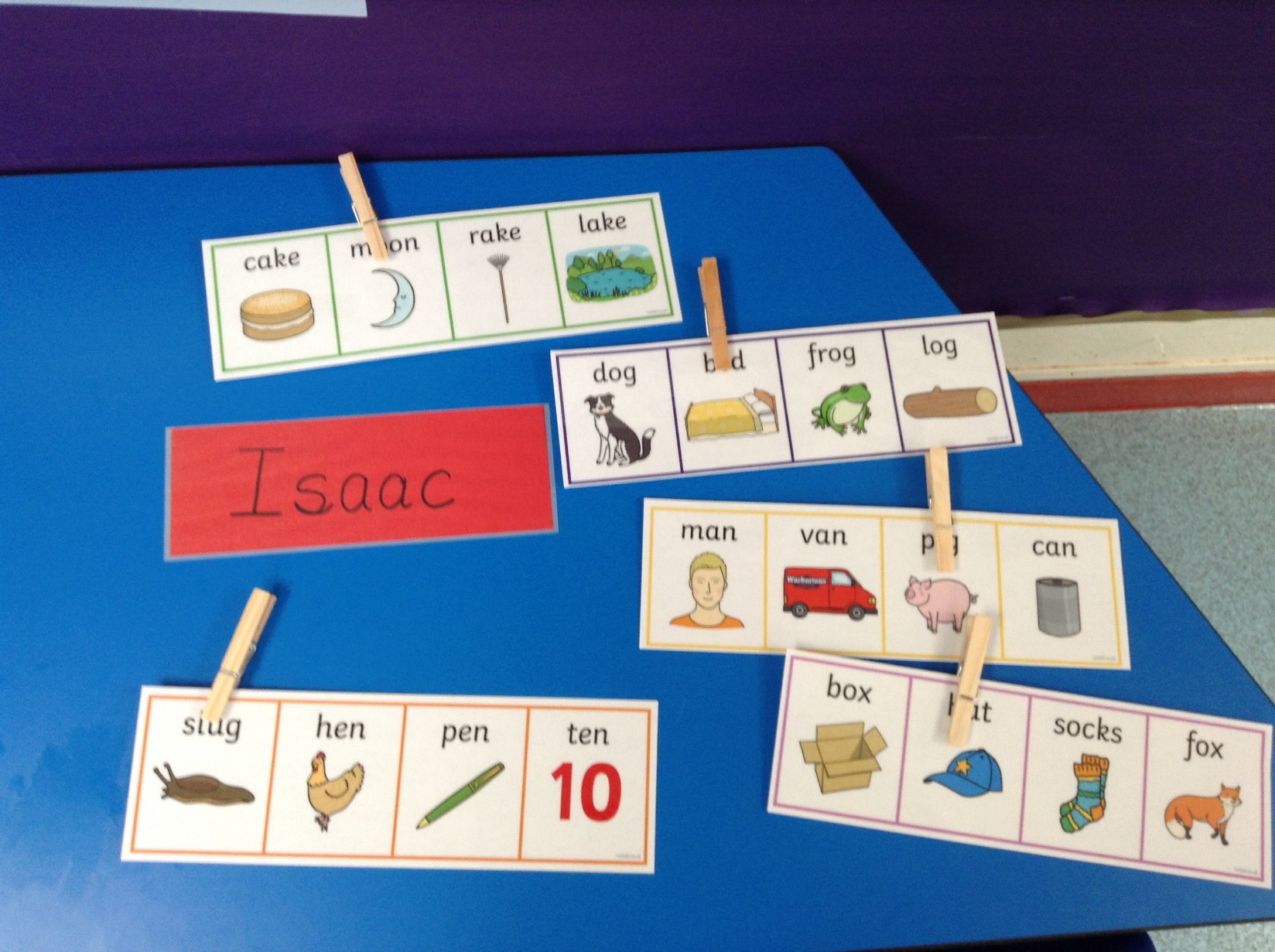 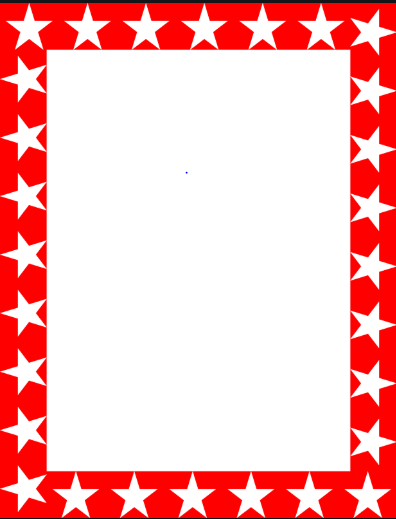 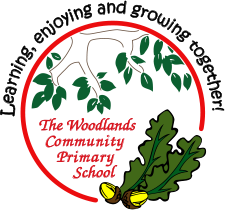 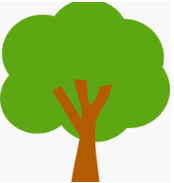 Elm
Finley

For his excellent measuring this week. Finley was able to compare sticks in the forest area and measure the length of objects using bears and cubes!
Well done Finley!

Mr Grice                                    11.03.2022
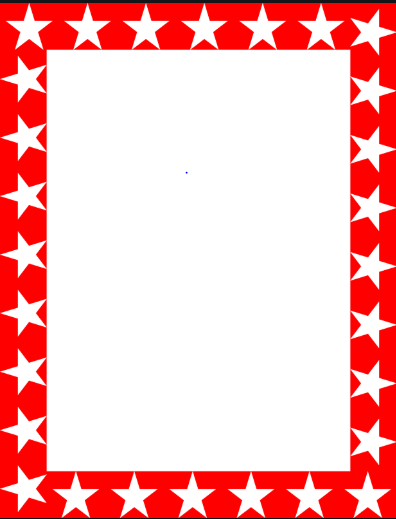 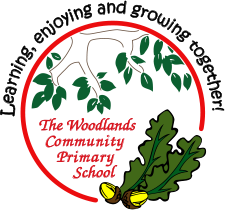 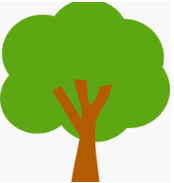 Birch

For
Lilly
Lilly has shown resilience in maths this week. She has worked hard to learn the names of 2D shapes and their properties. She is able to group shapes in accordance to their properties and explain how she has done it! Well done Lil!

Miss Hewitt                                  11.03.22
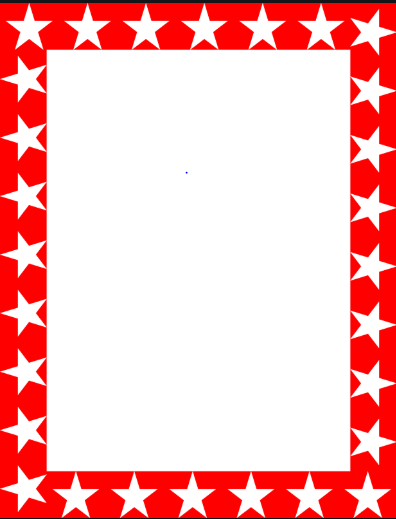 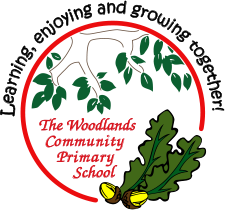 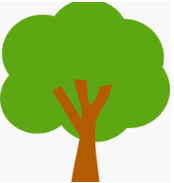 Pine
Noel

For using passion and excellence in PE throwing a beanbag using an underarm throw. Well done  


Mrs Leedham-Hawkes                                    11.03.22
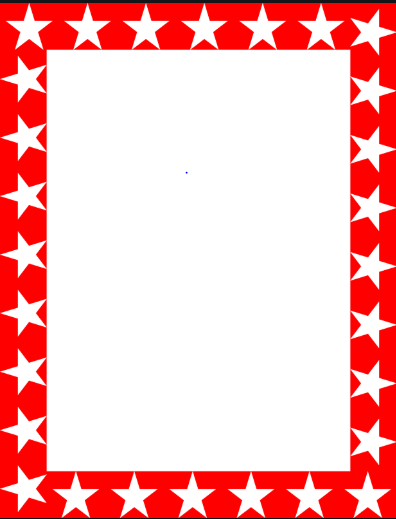 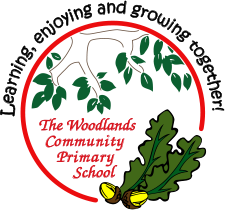 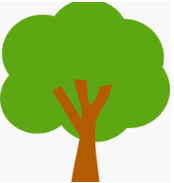 Maple

Malakai

For an amazing week  solving different calculations including fractions. 


Miss Dawson                                  10.03.2022
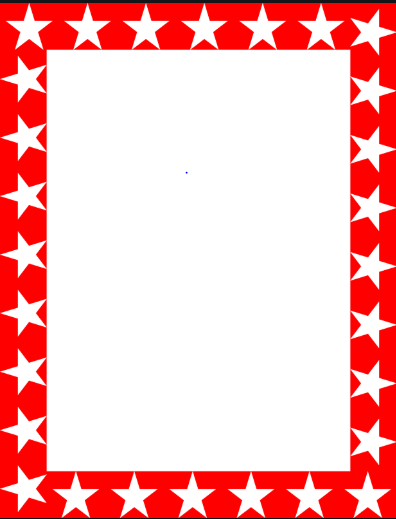 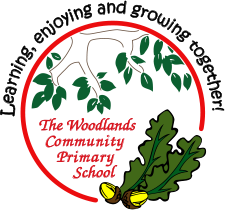 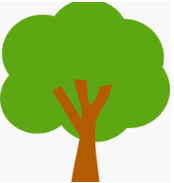 Willow

Elizabeth 

For showing passion and enthusiasm in Design and Technology.


Miss Fisher                                    10.03.22
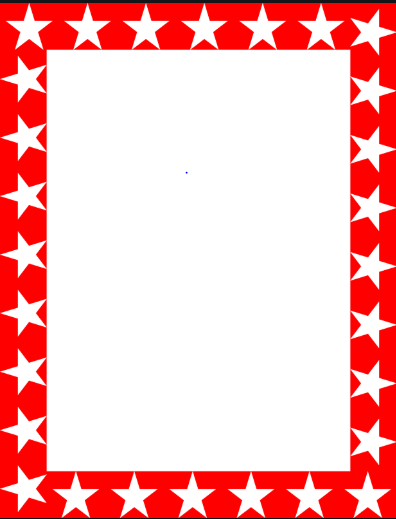 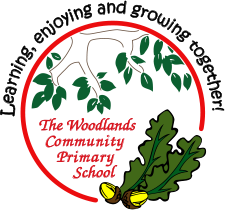 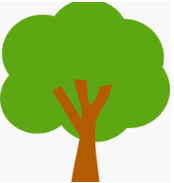 Spruce

Tobias

For making a real effort across the curriculum Tobias has worked hard in all subjects, even when he has found them tricky. Keep it up, Tobias!

Mr Draper                                            10.03.33
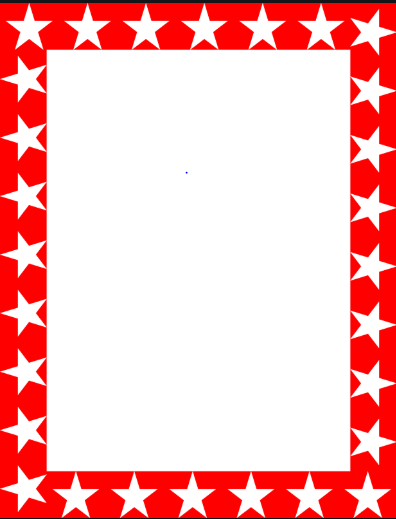 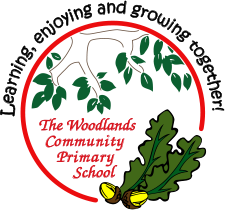 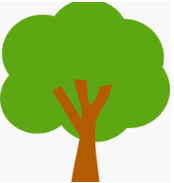 Chestnut

Mimi 


Fantastic setting description and great use of the features used from this week.

Mr Tennuci                                   11.03.22
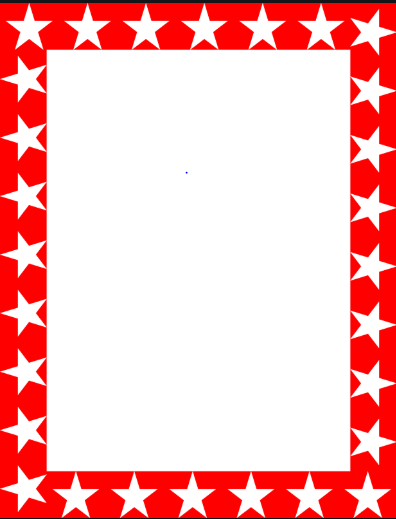 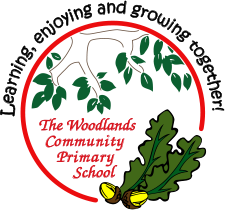 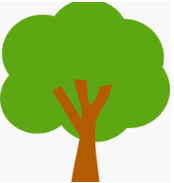 Aspen

Annalia


For amazing effort and showing wonderful map skills within Geography.


Mrs Read & Miss Bennett			11.03.22
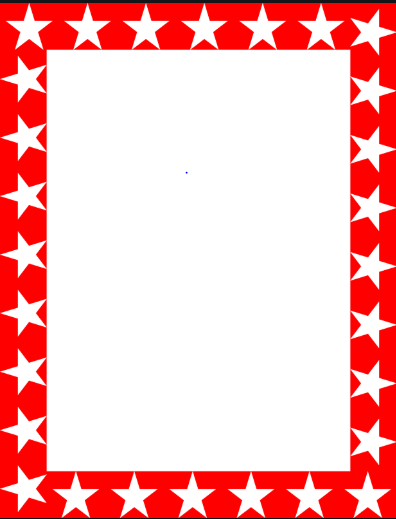 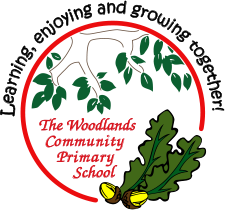 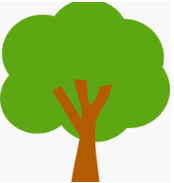 Redwood

Gracie-Rose

For super effort and application of writing skills she has practised in Writing Club. Gracie is doing a great job of applying them in her own work.


Miss Shipley                          	         11.03.22